INTERAKSI MANUSIA DENGAN ORGANISASI
Pihak Terlibat Dalam Organisasi
Owner / Manajemen
User / Operator
Konsultan / Tim Ahli
Vendor
Owner /Manajemen
Efektif
Efisien
Andal
Cepat
Akurat
Aman
Murah
Memberi nilai tambah organisasi
Ingin kinerja maksimal
Operator /user
Mudah
Nyaman
Memberi nilai tambah pribadi
Tak suka tergesa-gesa
Tak terlalu memikirkan efisiensi, yang penting tugas selesai
Kinerja sebisanya
Konsultan / Tim Ahli
Biasanya lebih berpihak pada manajemen
Mencari titik temu antara kepentingan manajemen dan user
Punya kepentingan sendiri, yaitu nama baik konsultan, yaitu sistem sukses
Idealis, inginnya sempurna
Vendor
Jualan laku
Keberhasilan sistem, kenyamanan sistem, dll menjadi nomor dua
Yang bagus dibesar-besarkan, yang jelek ditutupi
Beda Interest Owner dan Operator
Owner / manajemen berperilaku teori Y
User / Operator berperilaku teori X
Teori Douglas Mc Gregor
Teori X
Tak suka kerja, berusaha menghindari
Tak punya ambisi
Tak suka tanggung jawab
Tak suka memimpin, suka jadi pengikut
Memikirkan diri, tak memikirkan tujuan organisasi
Tak suka perubahan
Suka kurang cerdas
Teori Douglas Mc Gregor
Teori Y
Suka bekerja
Commit pada pekerjaan
Suka mengambil tanggung jawab
Suka memimpin
Biasanya orang pintar
Resistance to Change
Acuh
Menolak kerja sama
Sengaja menyembunyikan informasi
Mencari-cari kelemahan sistem dan membesarkannya
Sabotase diam-diam
Penolakan terbuka
Faktor Pendorong
Mengurangi profit pribadi, kelompok
Menambah beban tanpa memberi imbalan
Mengubah struktur organisasi
Memodifikasi prosedur sehingga membingungkan
Karena perlu budaya disiplin, teamwork dll. Maka kelemahan personil / kelompok terekspose
Tahapan change
Unfreezing
Changing
Refreezing
Solusi
Berikan Penjelasan
Adanya kompetitor
Membuat organisasi semakin efektif dan efisien sehingga semakin kuat. Kesejahteraan organisasi adalah kesejahteraan personil
Usahakan setiap individu memperoleh manfaat
Berikan pelatihan yang memadai sehingga tidak bingung
Bahwa petugas terhindar dari pekerjaan yang monoton, bisa lebih kreatif
User diijikan memberi masukan
Solusi (Cont..)
Bila terpaksa lakukan restaffing
Bila perlu lakukan reorganisasi
Manajemen, Tujuan dan Masalah
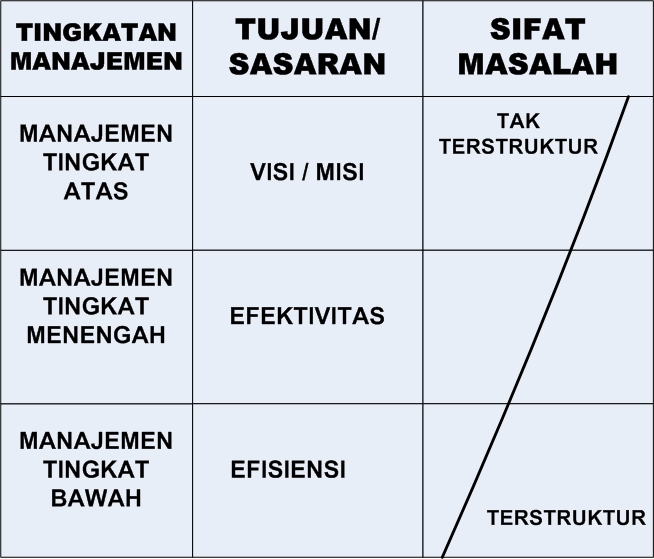 Manajemen dan Sifat Informasi
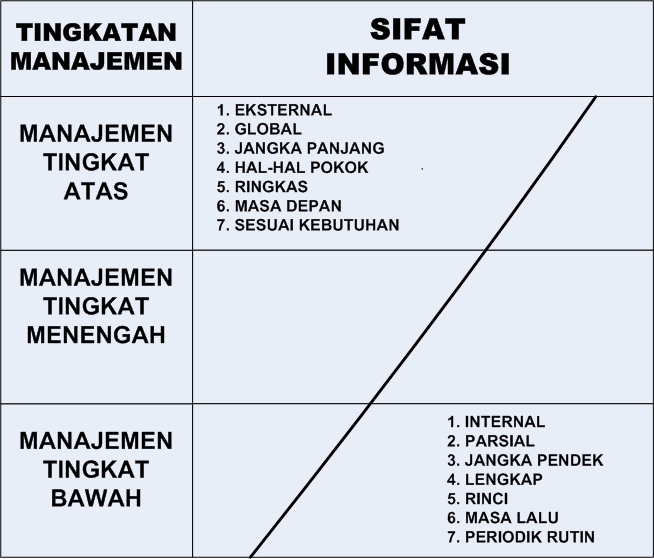 Manajemen dan Sistem Informasi
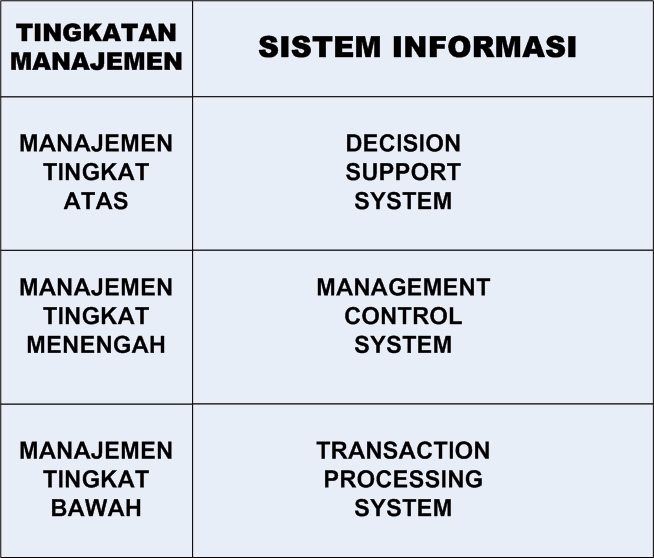 Manajemen dan Teknologi Informasi
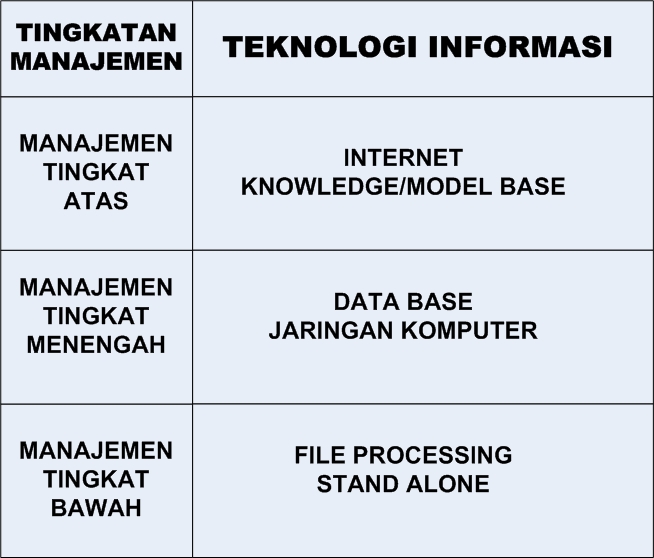 Manajemen dan Alat Keputusan
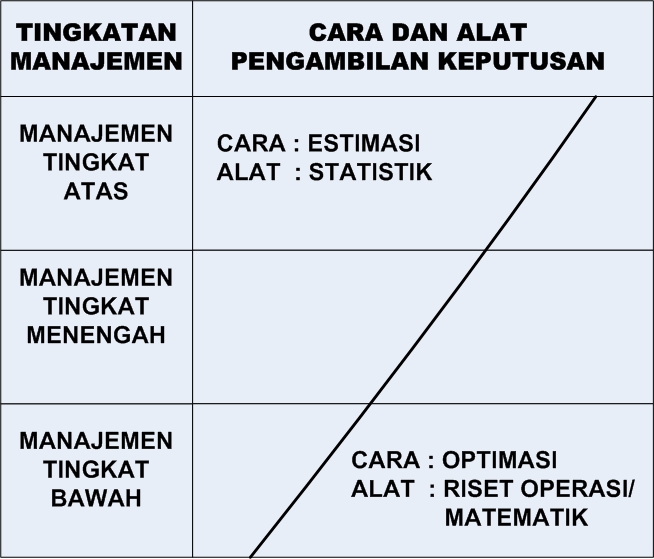